Вступ. Основні тенденції розвитку людства на початку ХХ століття
Завдання уроку
сформувати уявлення в учнів про завдання і структуру курсу;
Визначити основні тенденції розвитку людства в перший період новітньої історії; 
визначати основні цінності та	 здобутки людства на початку ХХ ст.;
розглянути становище світу на початку ХХ ст.;	
Вчитися встановлювати причинно – наслідкові зв»язки та	висловлювати свою	думку щодо розвитку суспільства.
План
1. Основні цінності та досягнення людства на початку ХХ ст.
2. Народонаселення.
3. Прискорення економічного,	 технічного,  інтелектуального прогресу.
4. Періодизація всесвітньої історії 1900 – 1939рр.
Опорні поняття і дати
Опорні поняття:
Індустріальне суспільство;
Опорні дати:
1900 – 1913рр. – завершення формування індустріального суспільства;
1914 – 1918рр. – перша світова війна;
1918 – 1923рр. – післявоєнна нестабільність;
1924 – 1929рр. – період економічної стабілізації;
1929 – 1933рр. – світова економічна криза;
1933 – 1939рр. – назрівання Другої світової війни.
Проблемне завдання
Чим ХХ століття відрізняється від попередніх етапів розвитку людства?
Новітня історія – це період історії людства, що охоплює події, які відбулися у ХХ – на початку ХХІ століття.
Основні цінності та досягнення людства на початку ХХ ст.
Поліпшення матеріального становища людей
Удосконалення транспорту, засобів зв»язку
Соціальні реформи, розвиток демократії
Подальший розвиток НТР
«Щаслива епоха» в розвитку культури
Характерні тенденції світового розвитку у 1914 – 1939 роках
Економічний, технічний, інтелектуальний прогрес.
Нестабільність економічного розвитку країн світу.
Зростання напруженості в міжнародних відносинах.
Посилення національно – визвольної боротьби.
Розвиток соціальний рухів ( особливо революцій ).
Протистояння демократії тоталітаризму та фашизму.
Характерні риси народонаселення на початку ХХ століття
Посилення процесів урбанізації
Зростання загальної чисельності населення
Міграція населення
Завершення колоніального розподілу світу
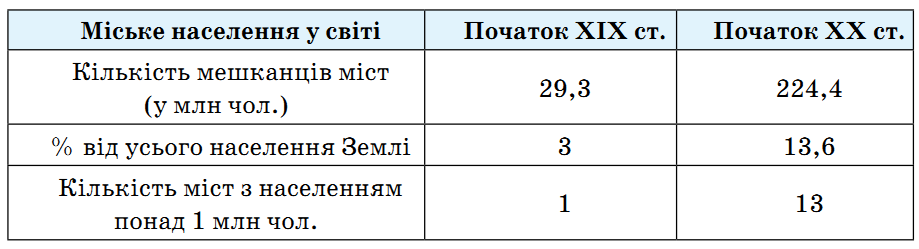 На основі даних таблиці зробіть висновки щодо процесів урбанізації в світі на початку ХХ століття.
Загальне зростання чисельності населення
Яка тенденція спостерігається у зростанні чисельності населення земної кулі?
Міграція населення
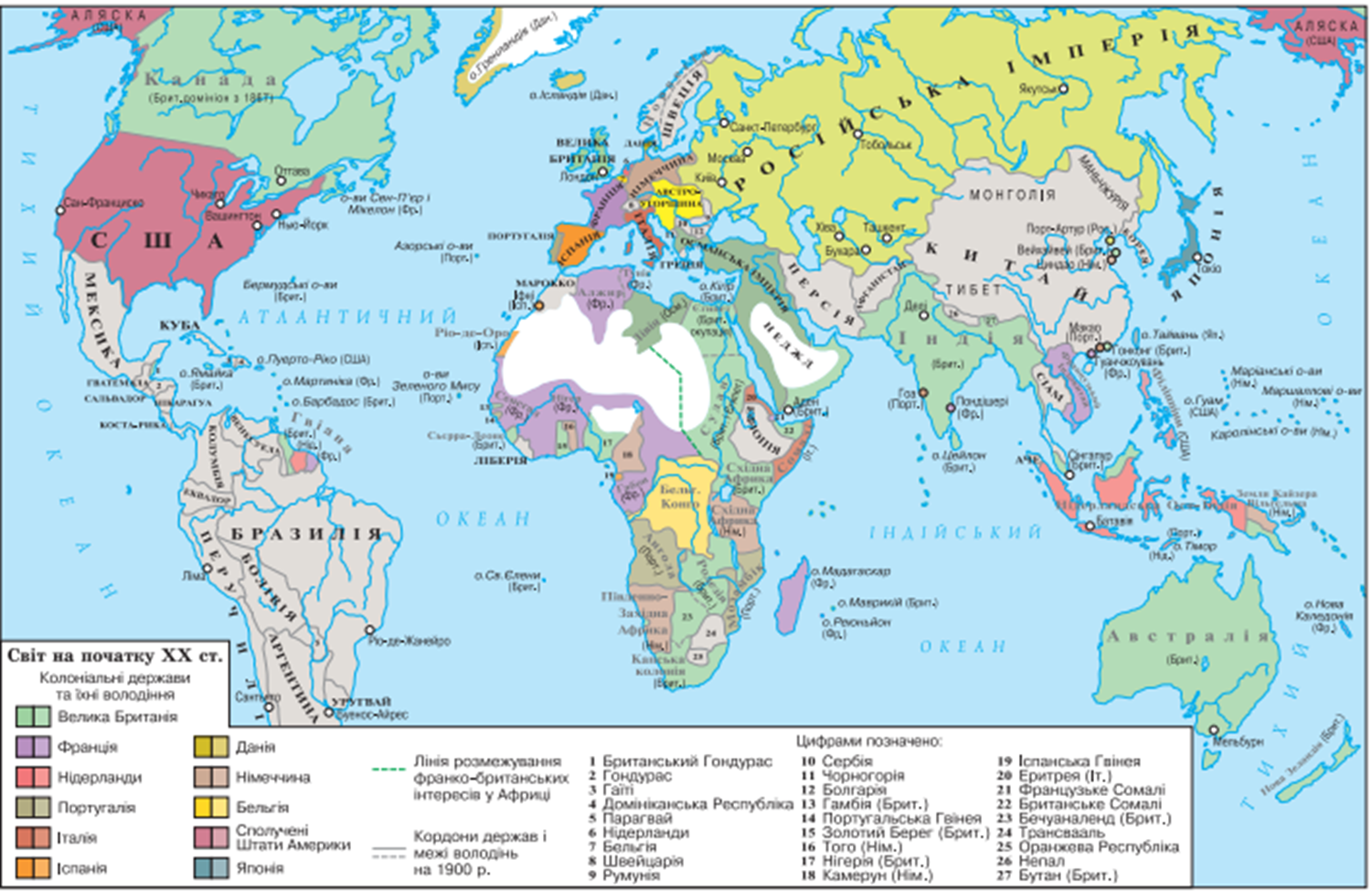 Розміри колоніальних володінь великих держав
млн. кв. км
Населення колоніальних володінь великих держав.
Прискорення економічного,	 технічного, інтелектуального прогресу
На початку ХХ століття формування індустріального суспільства завершилося у США, Англії, Франції, Німеччині, Росії, Японії.
Індустріальне суспільство – стадія розвитку суспільства, що характеризується:
Зростанням міст та їх значення;
Утвердженням ринкової економіки;
Поширенням великого машинного виробництва;
Становленням демократії, громадянського суспільства та правової держави.
Індустріальне суспільство
Поширення великого машинного виробництва
Зростання міст та їх значення
Утвердження ринкової економіки
Становлення демократії, громадянського суспільства, правової держави
Світ на початку ХХ століття
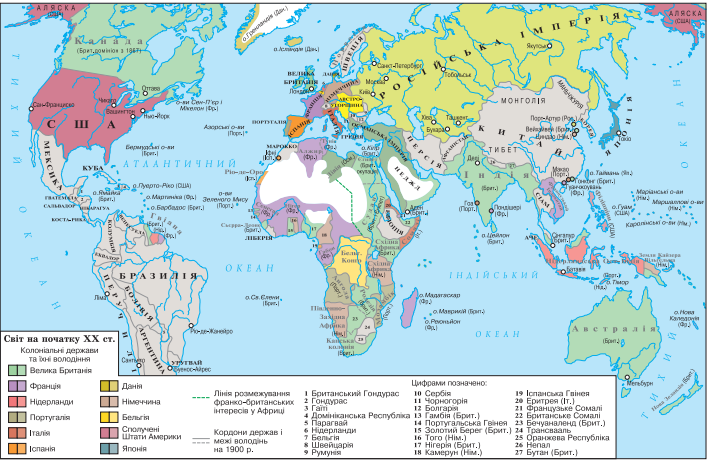 Періодизація всесвітньої історії 1900 – 1939рр.
1900 – 1914 рр.
Період довоєнного розвитку
1914 – 1918рр
Перша світова війна
1918 – 1923рр
Період післявоєнної нестабільності
1924 – 1929рр
Період стабілізації
1929 – 1933рр
Світова економічна криза
1933 – 1939рр
Загострення міжнародних відносин, назрівання другої світової війни
Закріплення
Чим ХХ століття відрізняється від попередніх етапів розвитку людства?
В чому виявилися суперечливі процеси в розвитку людського суспільства у новітній період історії?